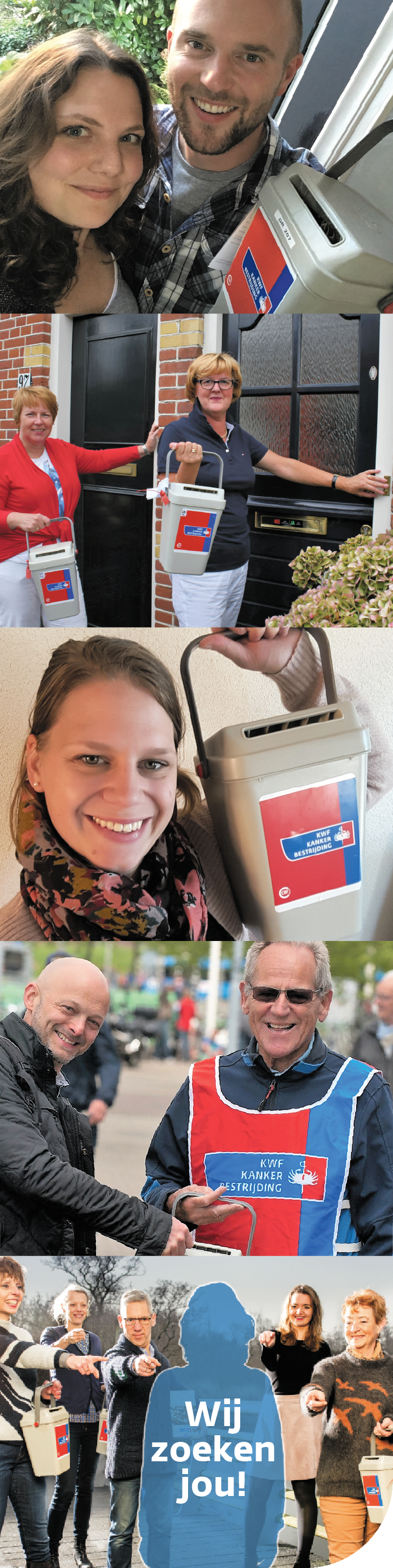 1 op de 3 mensen in Nederland krijgt ooit kanker.

Ons ideaal is een wereld waarin niemand meer sterft aan kanker. 
KWF Kankerbestrijding streeft naar: minder mensen met kanker, meer mensen die genezen en een betere kwaliteit van leven voor kankerpatiënten.

Begin september vindt in elke gemeente in Nederland de KWF-collecteweek plaats. Hiervoor zoeken wij coördinatoren die de collecte in hun eigen wijk willen organiseren. Heb je vrije uren over en herken jij jezelf in onderstaand profiel? Dan is deze vrijwilligersfunctie misschien iets voor jou!
Wijkhoofd
Tijdsinvestering: ca. 2 uur p/maand, piek van ca. 8 uur p/week rondom de KWF-collecteweek (2020: 30 augustus t/m 5 september)
Functieomschrijving
Als wijkhoofd stuur je de collectanten in jouw buurt aan. Onder jouw leiding gaan 
(ca. 10 à 15) collectanten in de KWF-collecteweek in september goed geïnformeerd 
en optimaal gemotiveerd langs de deuren om zoveel mogelijk geld op te halen voor kankeronderzoek. 
Jouw taken als wijkhoofd bestaan o.a. uit: 
deelnemen aan de jaarlijkse collecte van het lokale KWF-team
actief lid zijn van het collecteteam in jouw woonplaats 
maken, evt. aanpassen van de wijkindeling
contact onderhouden met je collectanten en de collectecoördinator 
tijdig bestellen en distribueren van de collectematerialen 
zorgdragen voor de inning en telling van de collecte volgens het 4-ogenprincipe 
na afloop van de collecte je collectanten bedanken
bijhouden van het collectantenbestand 
werven en inzetten van nieuwe collectanten 
controle uitvoeren op de voortgang van de collecte

Gewenst profiel
sociaal, klantgericht en enthousiast 
communicatief en online vaardig 
betrouwbaar en gestructureerd

Wij bieden
begeleiding door het KWF-hoofdkantoor 
de (digitale) nieuwsbrief voor vrijwilligers 
bijeenkomsten met andere collecteteams en vrijwilligers 
de mogelijkheid om waardevolle kennis en ervaring op te doen 
de kans om te investeren in leven 

Aanmelden
Ben je enthousiast geworden en wil je je aanmelden als wijkhoofd voor KWF? 
Vul dan het aanmeldformulier in op www.kwf.nl/wijkhoofd. Een lokale 
KWF-vrijwilliger zal contact met je opnemen.
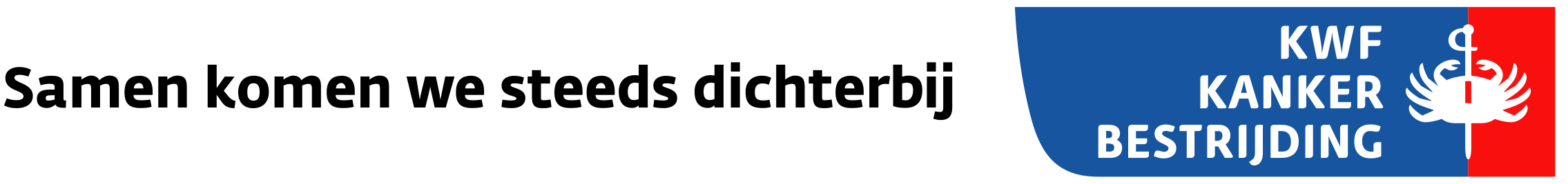